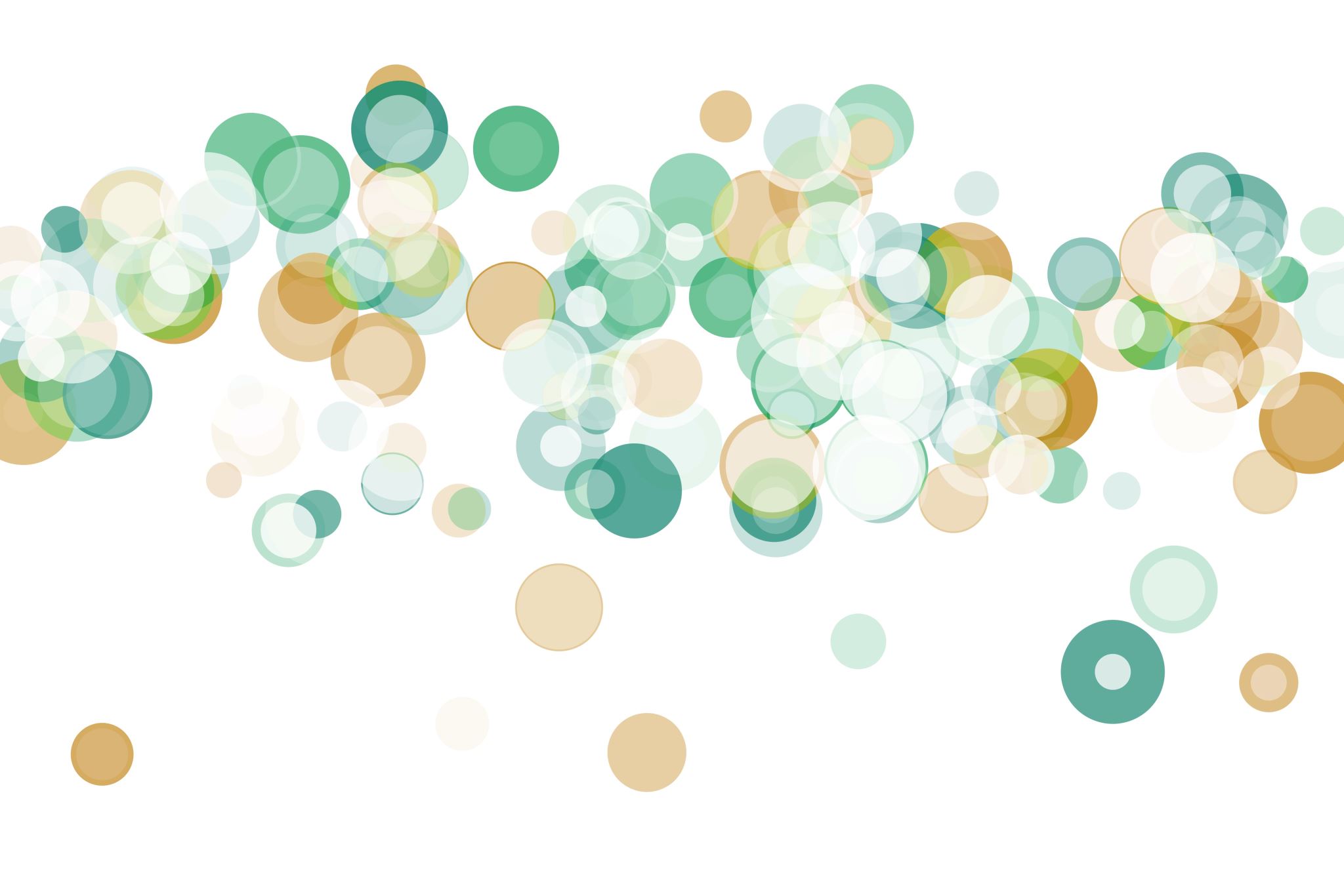 Listening and Speaking
Semester 2 Lesson 1 2023-2024
1
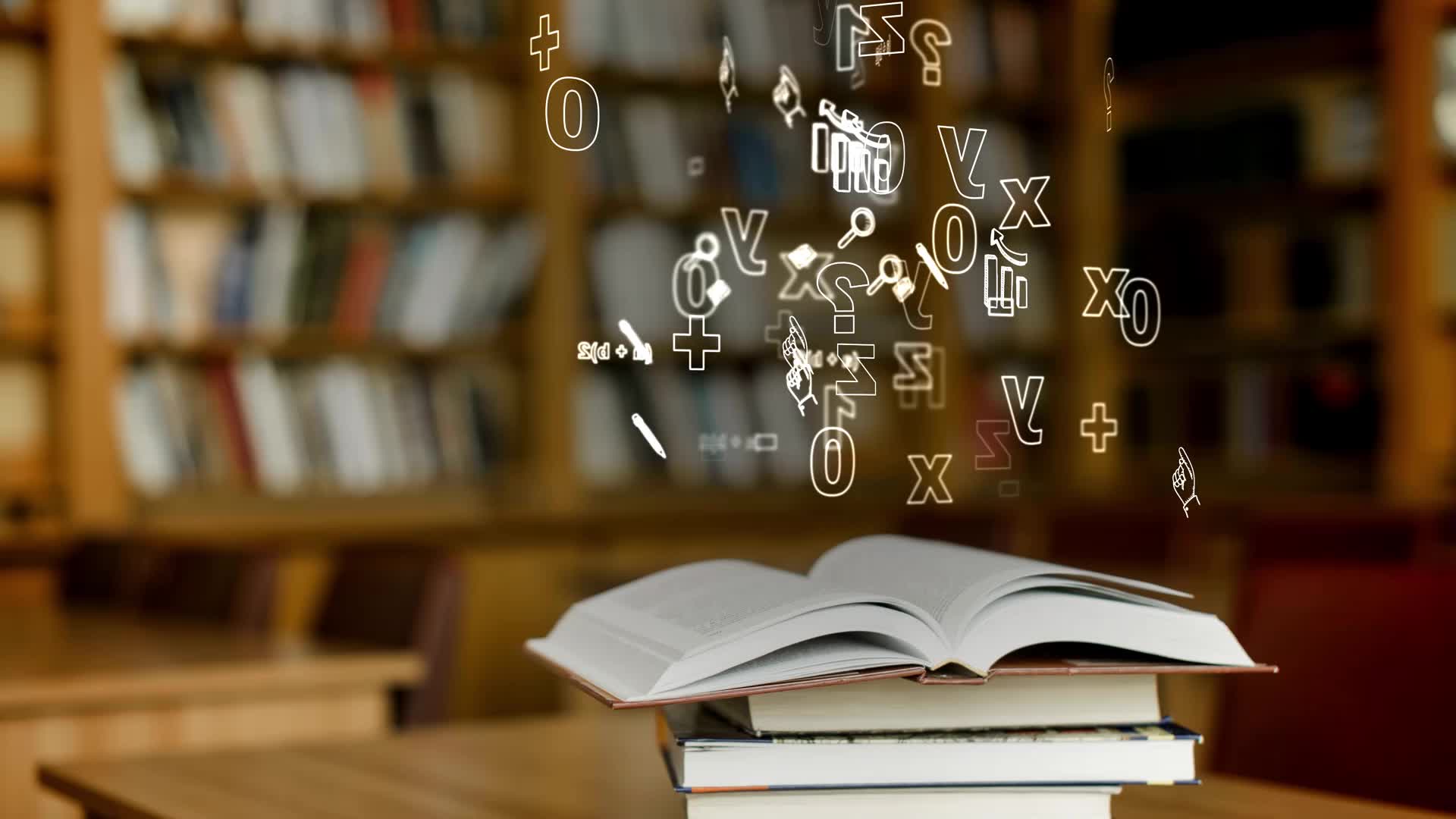 Units 5 & 6 text book and workbookRevision
Pg. 83 C Global listening
Pg. 85 Study skills – overcoming nerves/presenting
Pg. 89 Rhetorical devices
Pg. 90 Vocabulary
Pg. 93 Grammar: Inversion
Pg. 105 Listening for main ideas
Pg. 107 Identifying loaded questions
Pg. 108 Vocabulary development
2
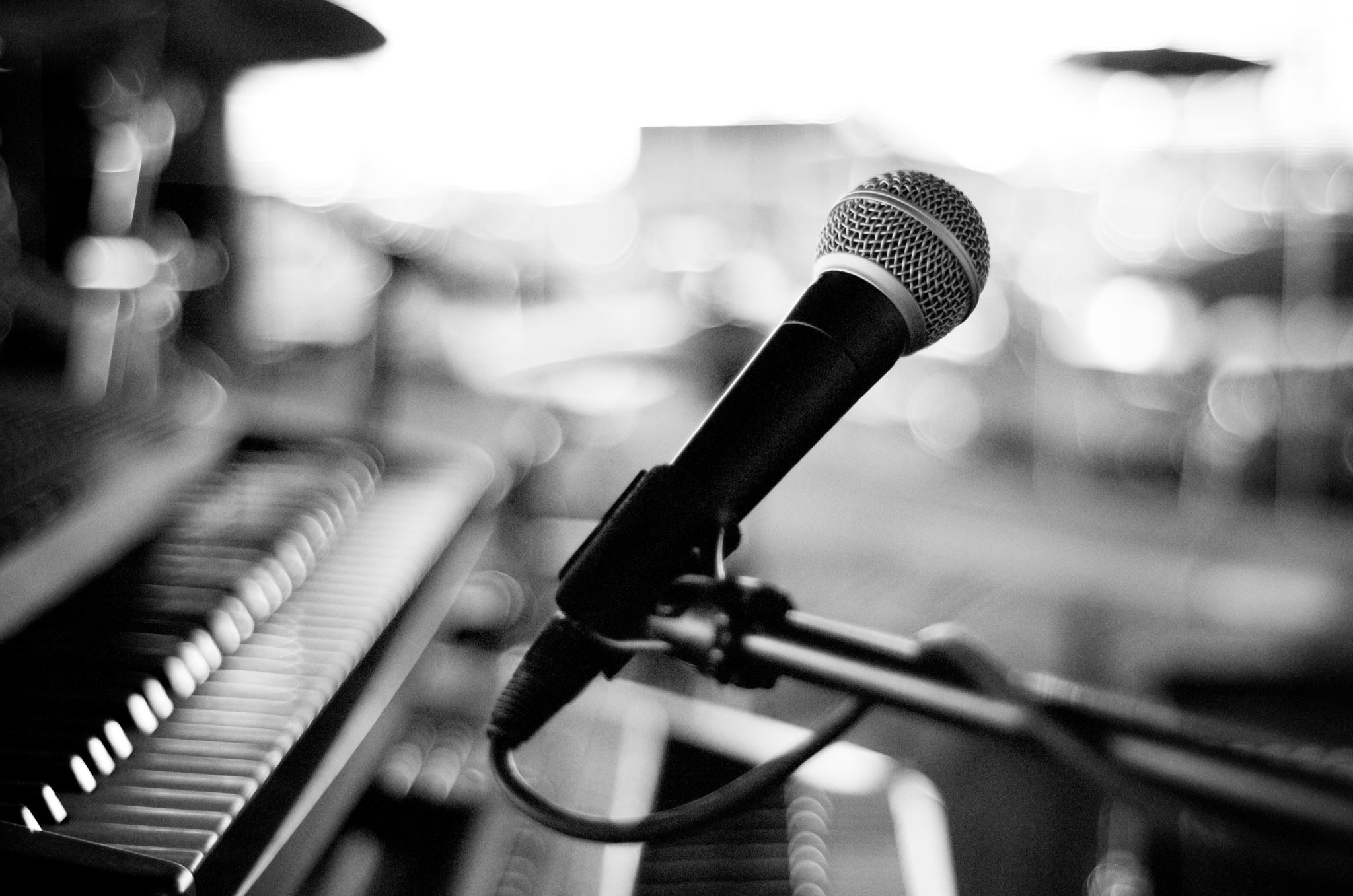 Course outline
Wks 1-8: Units 7-10
TED talks video marked assignment
May: Individual Presentations
3
Semester 2 Lesson dates
Lesson 1		February 19 
Lesson 2		March 18
Lesson 3		March 25
Lesson 4		Aprile 08 VSR 005           TED talk project presentation
Lesson 5		Aprile 15  VSR 005			
Lesson 6       April 22
Lesson 7		April 29
Lesson 8		May 06                            TED talk video deadline
Lesson 9		May 13	


Final presentations to be arranged end of May/June
Proposed dates: 20/5, 22/5, 27/5, 29/5, 3/06
4
Presentation deadlines
You
Wk 6: choice of topic

Wk 8:  framework draft

Wk 9: definitive title
Me

Wk 7: feedback

Wk 9: feedback
5
Course Content
Intonation
Critical thinking
Expressing opinions, argumentation and concession
Rhetorical devices
Slides
Body language and delivery
6
Supplementary Files
Topic Choice
Audience Awareness
Language and Objectivity
Using Visuals in Presentations
Researching and Citing Sources
Language and Bias
Signposting, Bridging and Linking
Public Speaking and Body Language
Using your Voice in Presentations
Titles for Talks
7
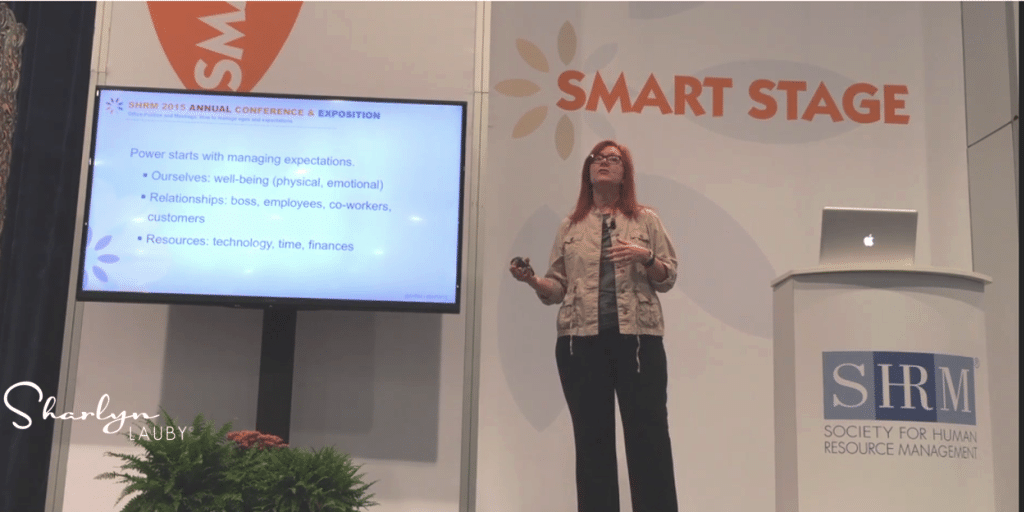 What is the difference?
Talking 
Giving a talk

Discuss with a partner
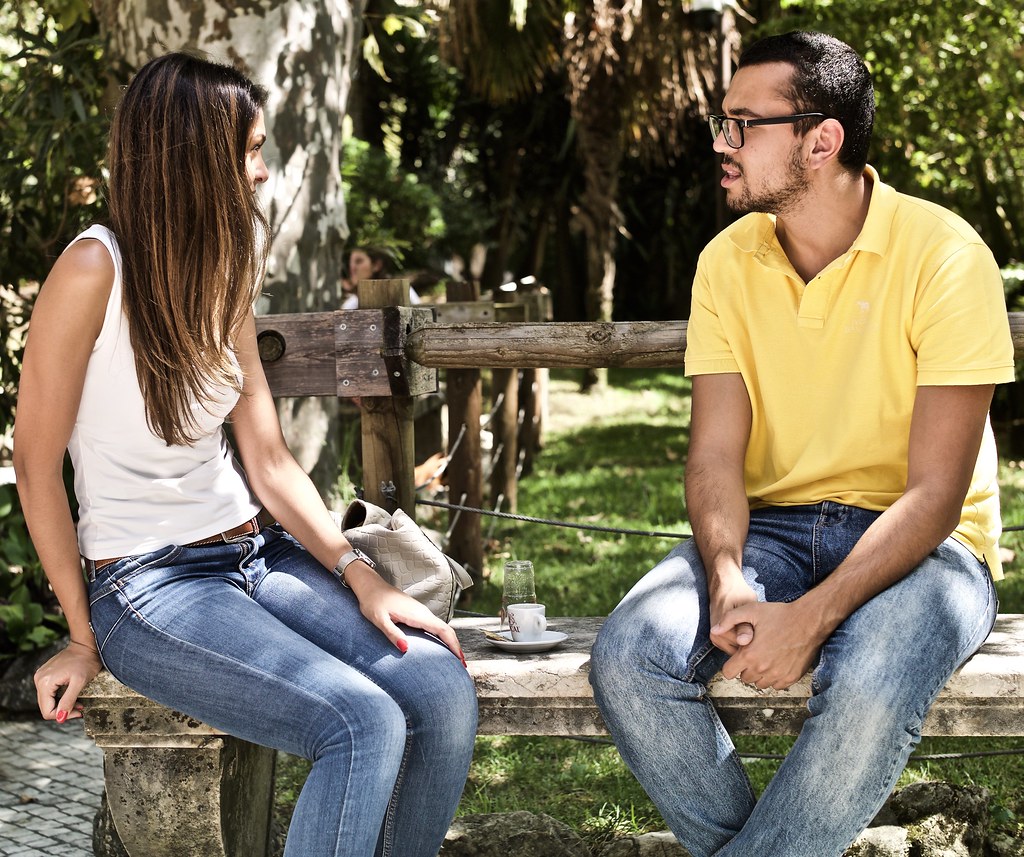 8
Questa foto di Autore sconosciuto è concesso in licenza da CC BY
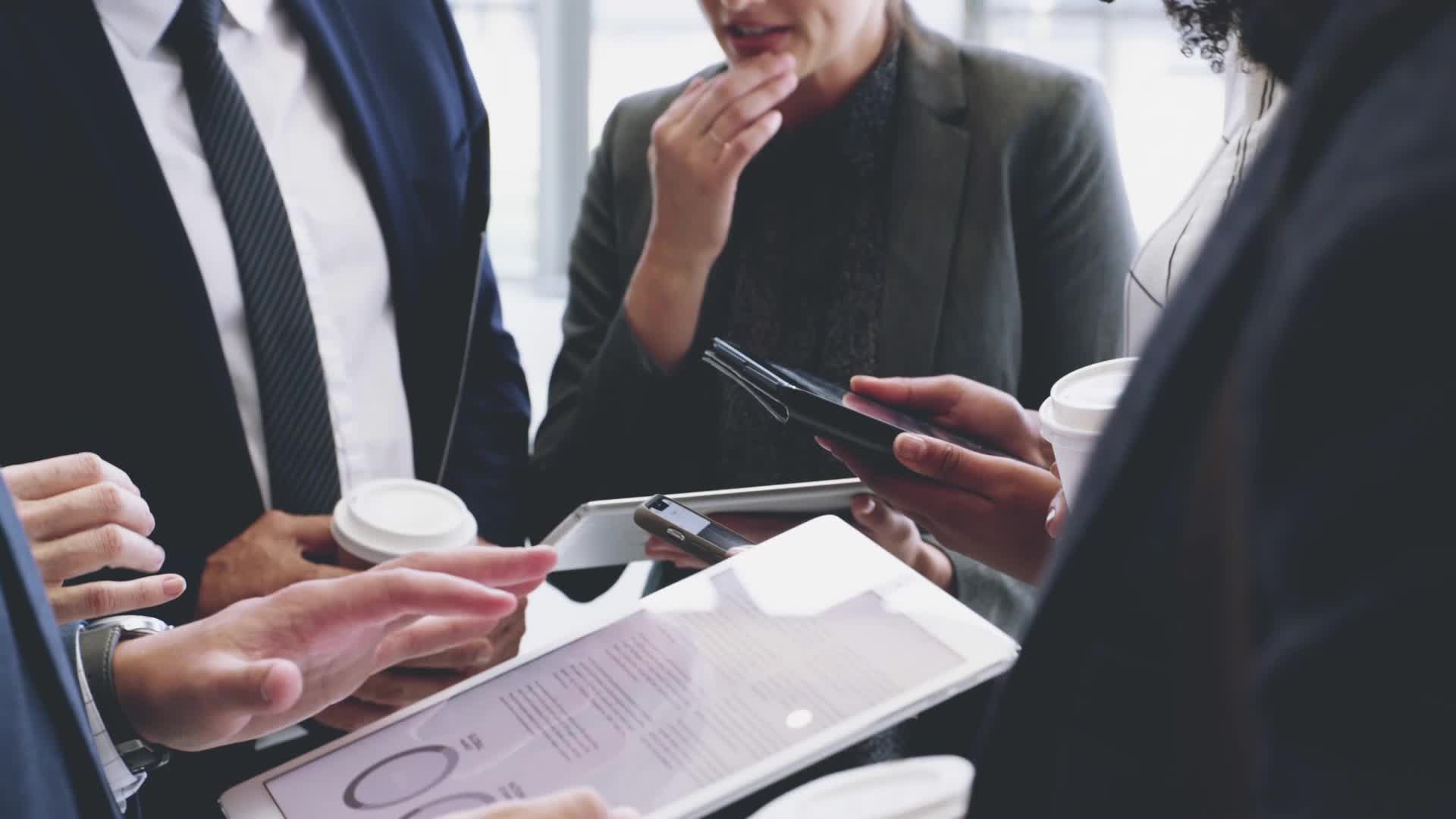 Giving a talk
Formality
Focus
Organisation
Lexis
Evidence of research
9
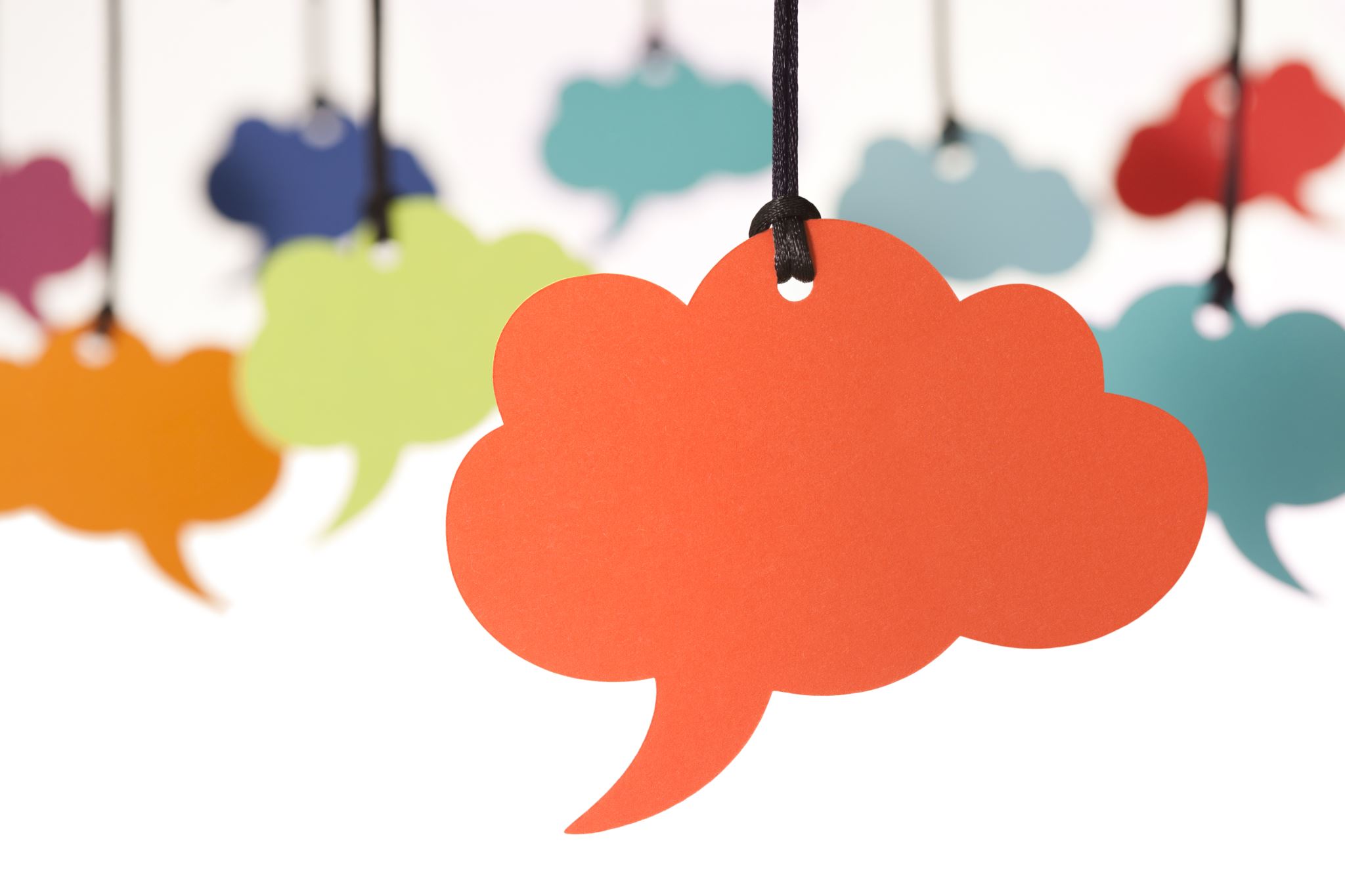 The three Cs
Curiosity
Computer
Critical thinking
  and number four …
Controversy
10
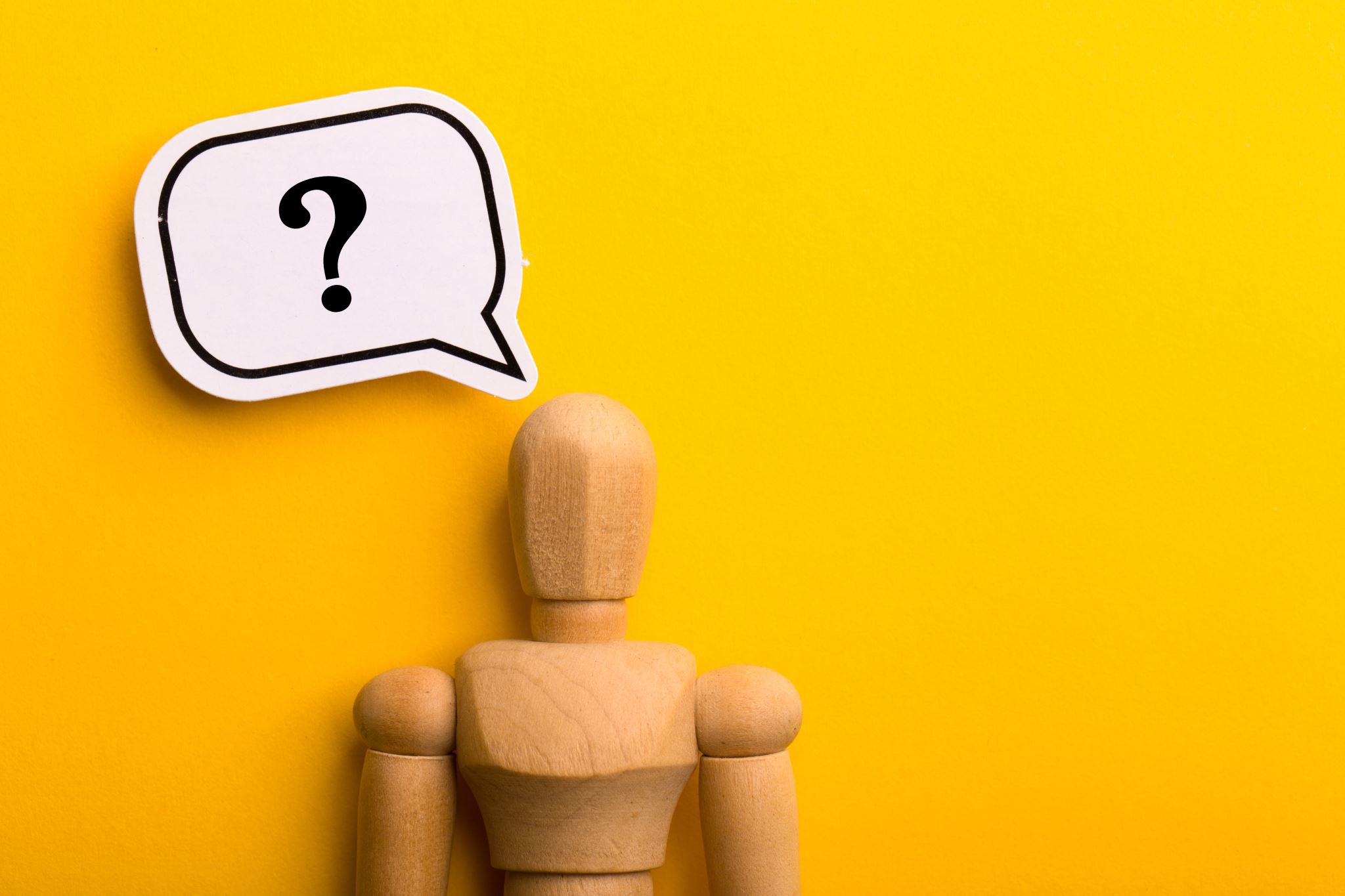 Every talk is a work in progress
Read
Ask
Question
Think
Reflect
11
TOPICS Presentation> example
Berlin Wall    East Side Gallery   

   art and legacy  Belfast Peace Wall 

   Banksy   hotel in Bethlehem, West  
                      Bank

   Potential new topic:
   Walls and Street Art as
 a Form of Protest
12
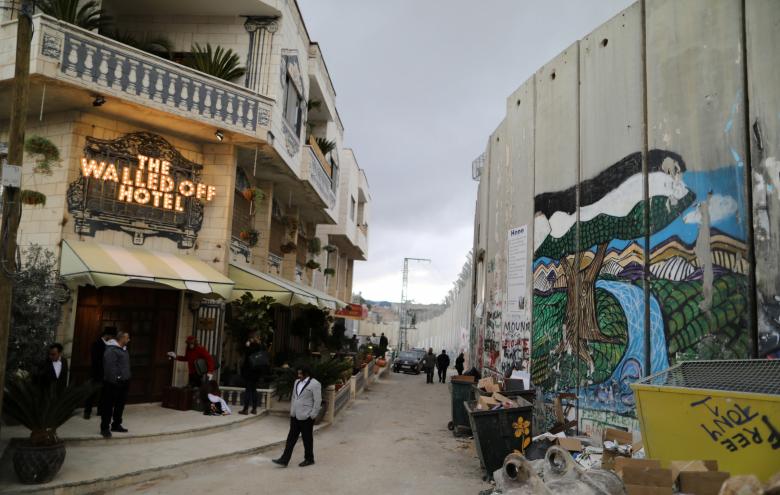 The Walled Off Hotel, Bethlehem
http://www.bbc.com/news/world-middle-east-39157856
13
Ways to organize ideas
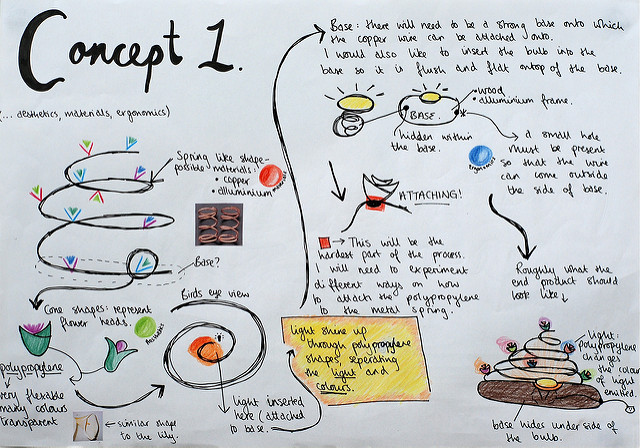 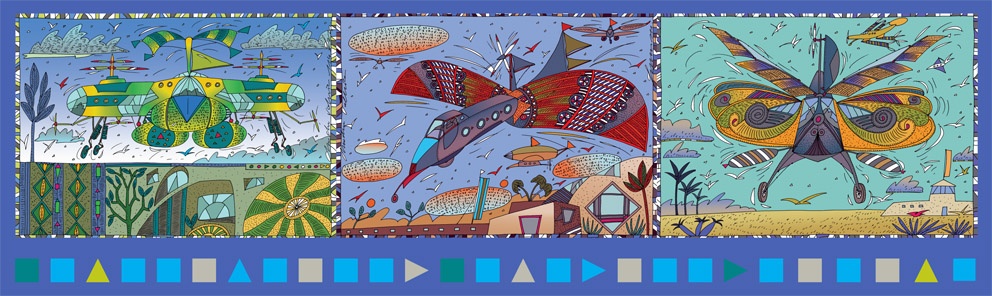 Questa foto di Autore sconosciuto è concesso in licenza da CC BY-SA
Questa foto di Autore sconosciuto è concesso in licenza da CC BY-SA-NC
Questa foto di Autore sconosciuto è concesso in licenza da CC BY
14
IMAGINATION & Visualization
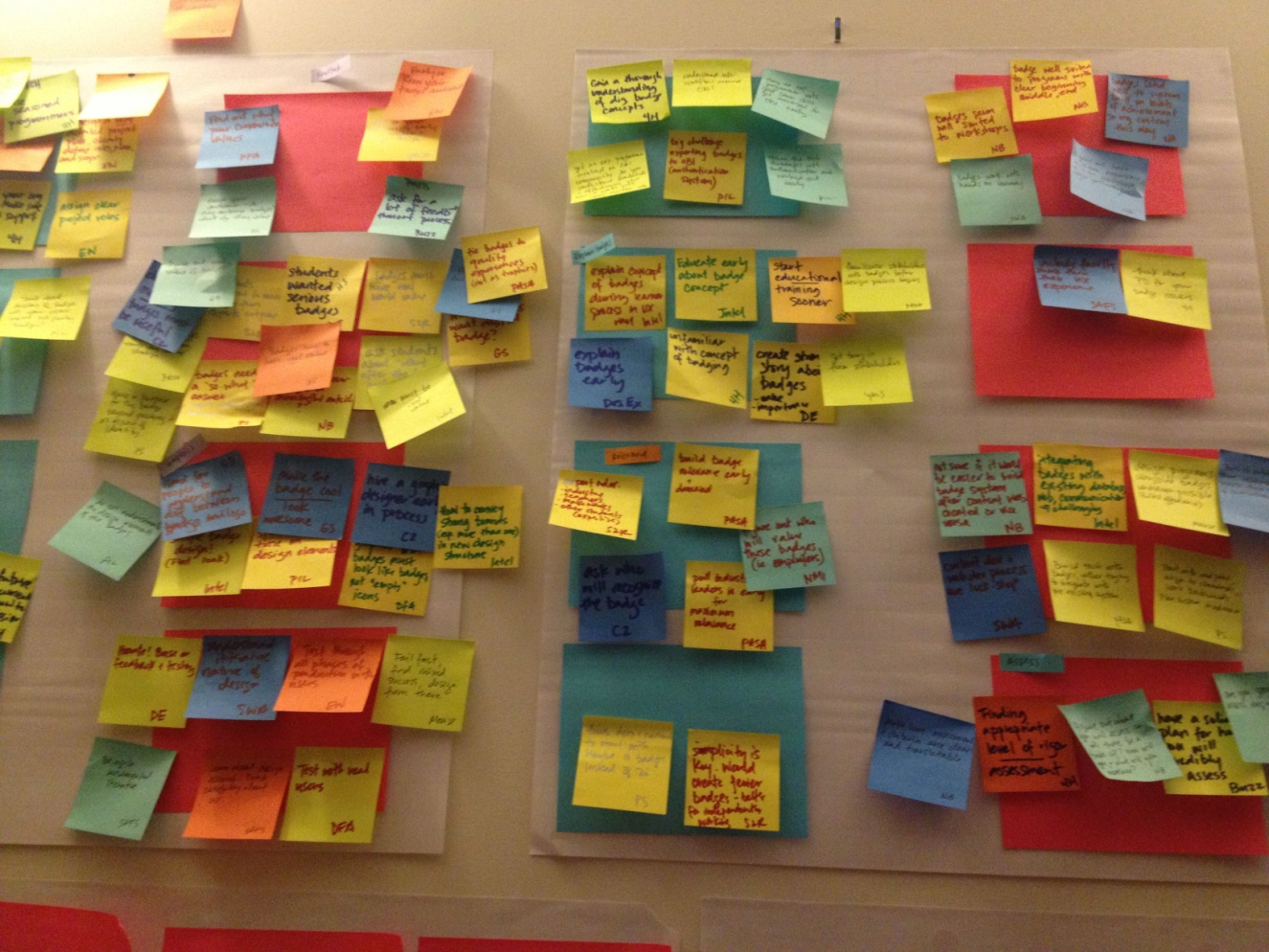 15
Questa foto di Autore sconosciuto è concesso in licenza da CC BY-NC-ND
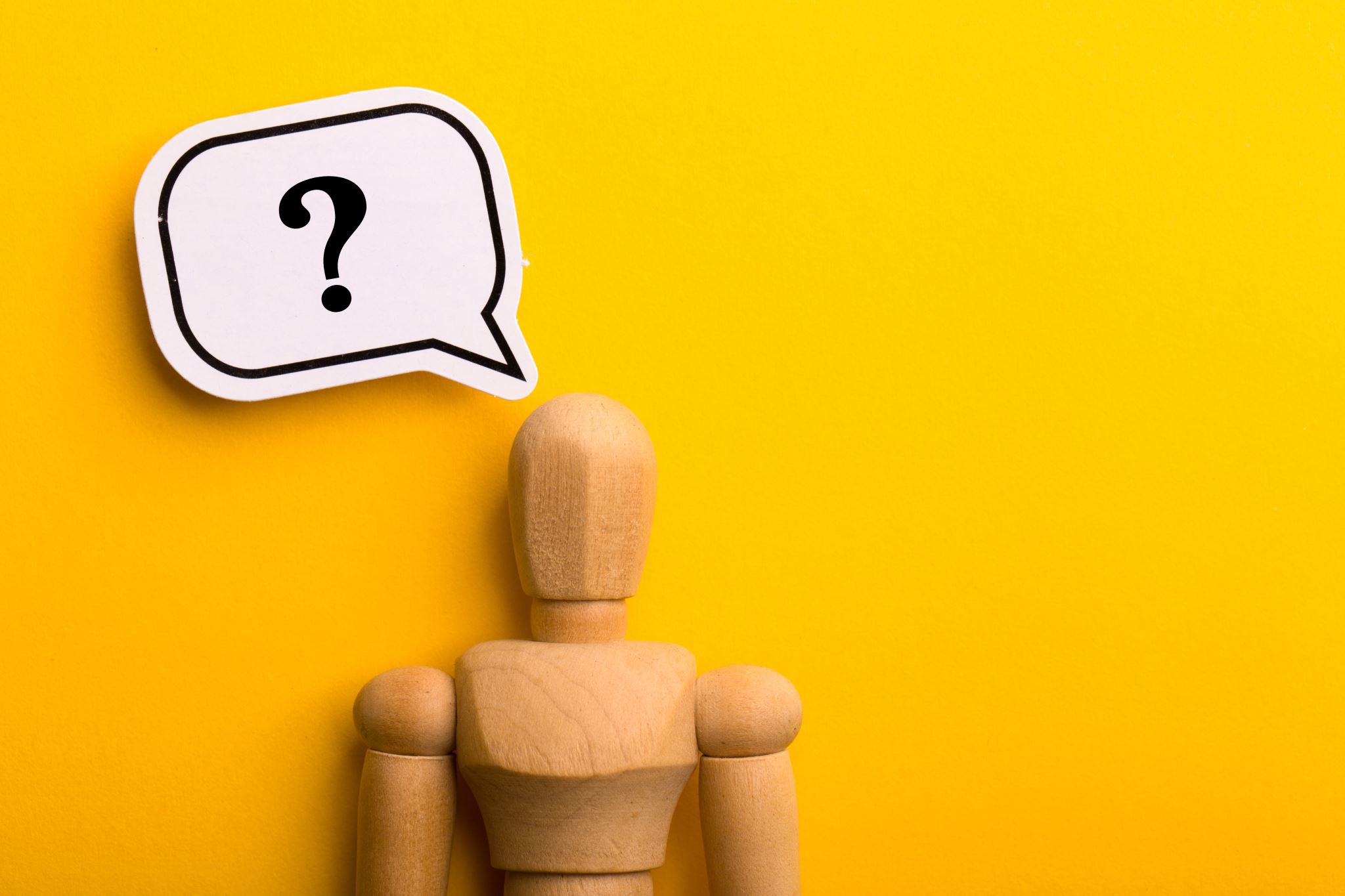 Now . . .
Ask
Question
Think
Reflect
16
Unit 7 Expanse
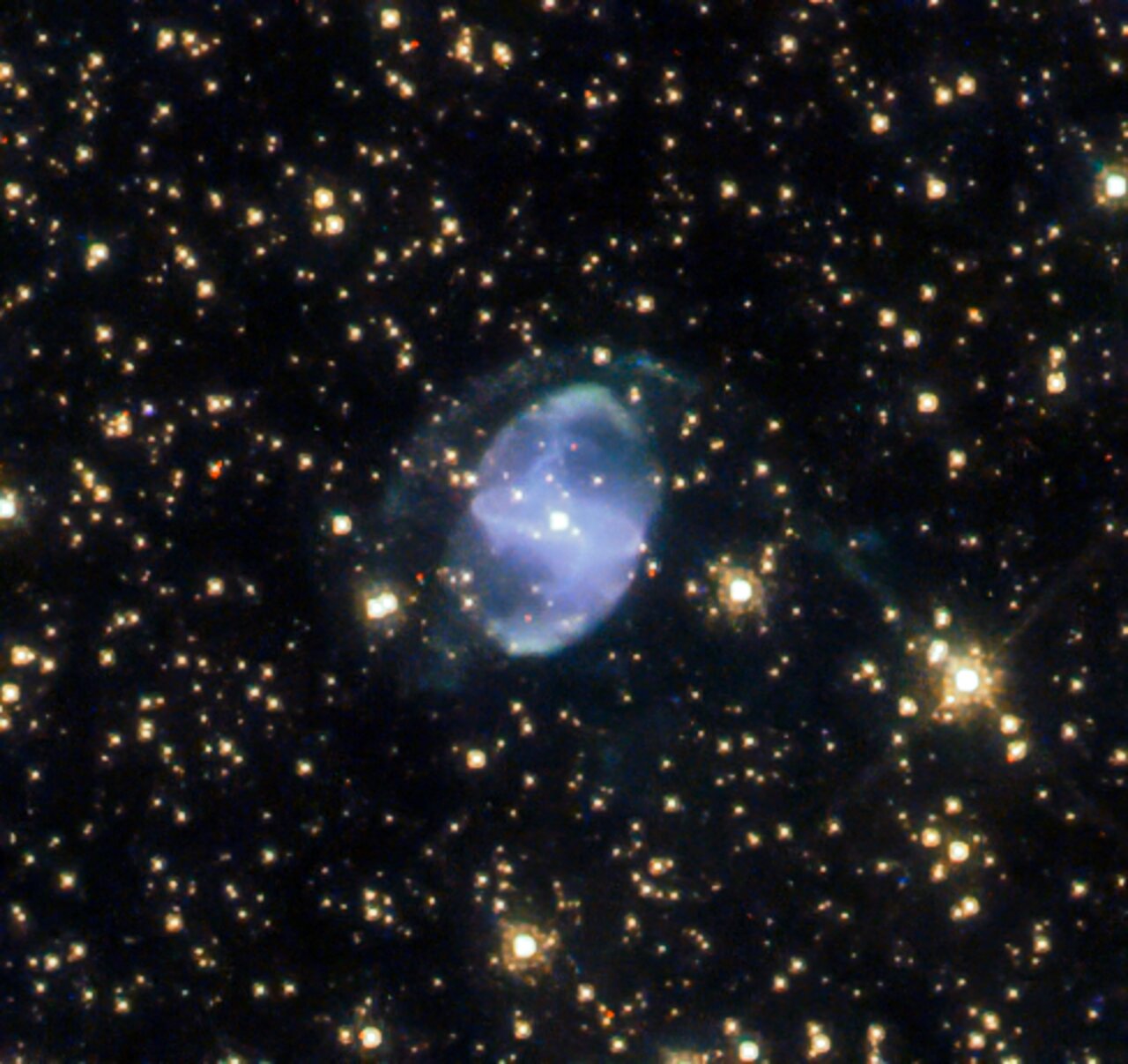 Discussion point
Video
The New Space Race
Listening  & Critical thinking pgs 118-120
17
Homework for lesson 2
Go to link on slide 13 and watch video
Do pages 121-124
Listening Practice
https://takeielts.britishcouncil.org/take-ielts/prepare/free-ielts-practice-tests/listening
18